LOGO
Ombuds Team
Overview
Presenters: OMBUDS TEAM
DATE
Ombuds Team
Introductions
What does the 
Ombuds Team do?
What the Ombuds Team Does and Doesn’t Do
The Ombuds Team Does:
The Ombuds Team Does Not:
Listen and serve as a sounding board 
Explain process, policies, and procedures
Develop options 
Evaluate options and strategies 
Help people navigate other relevant resources at the Institute
Coaching on conflict and communication
Raise anonymized, systemic issues and trends to leadership
Receive official notice of claims against the organization 
Share with whom they have spoken unless given explicit permission
Conduct investigations 
Make management or policy decisions 
Advocate for or take sides between individuals or groups
Maintain records
Ombuds Team Overview
What makes the 
Ombuds Team unique – 
Standards of Practice
Standards of Practice & Code of Ethics
International Ombuds Association
Confidential
Impartial
Informal
Independent
All communications with the Ombuds Team are confidential to the maximum extent permitted by law, except when the Ombuds Team member determines there is an imminent risk of serious harm or if given explicit permission to share by the visitor.
The Ombuds Team does not take sides or advocate for individuals or groups but supports a fair process for all.
The Ombuds Team is an off-the-record resource and does not participate in formal reporting or investigation.
The Ombuds Team operates independently of the organization in structure, function, and appearance to the highest degree possible.
Ombuds Team Overview
Reasons to Engage with the Ombuds
Communication challenges
Abrasive behavior
Unethical behavior
Microaggressions
Perceived unfair treatment
Perceived harassment/discrimination
Challenging group dynamics
Accusations against you
Fear of speaking up
Confusing/concerning processes or procedures
Questions about other Institute resources
Any other concern, big or small!
Ombuds Team Overview
Identifying and Reporting Systemic Issues
Provides insight into systemic issues and actionable recommendations for systemic improvement
Ombuds Team Overview
How does someone engage with the 
Ombuds Team ?
Ways to Engage with the Ombuds Team
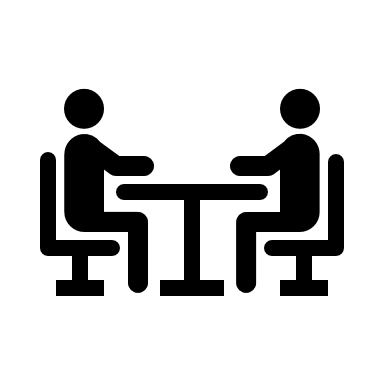 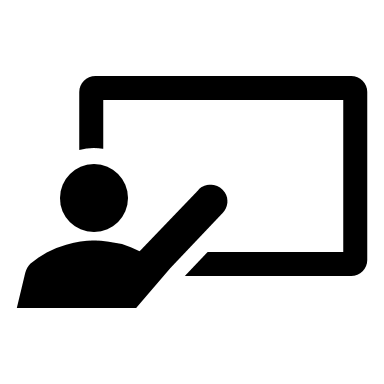 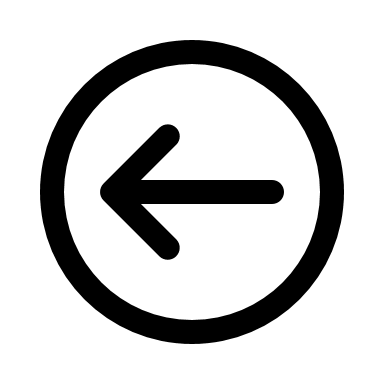 Informational 
Presentation
Confidential 
Meeting
Refer
Voluntary
Confidential
Overview 
5-30 minutes
Virtual
Phone, Email or Web form
Ombuds Team Overview
Your Ombuds Team
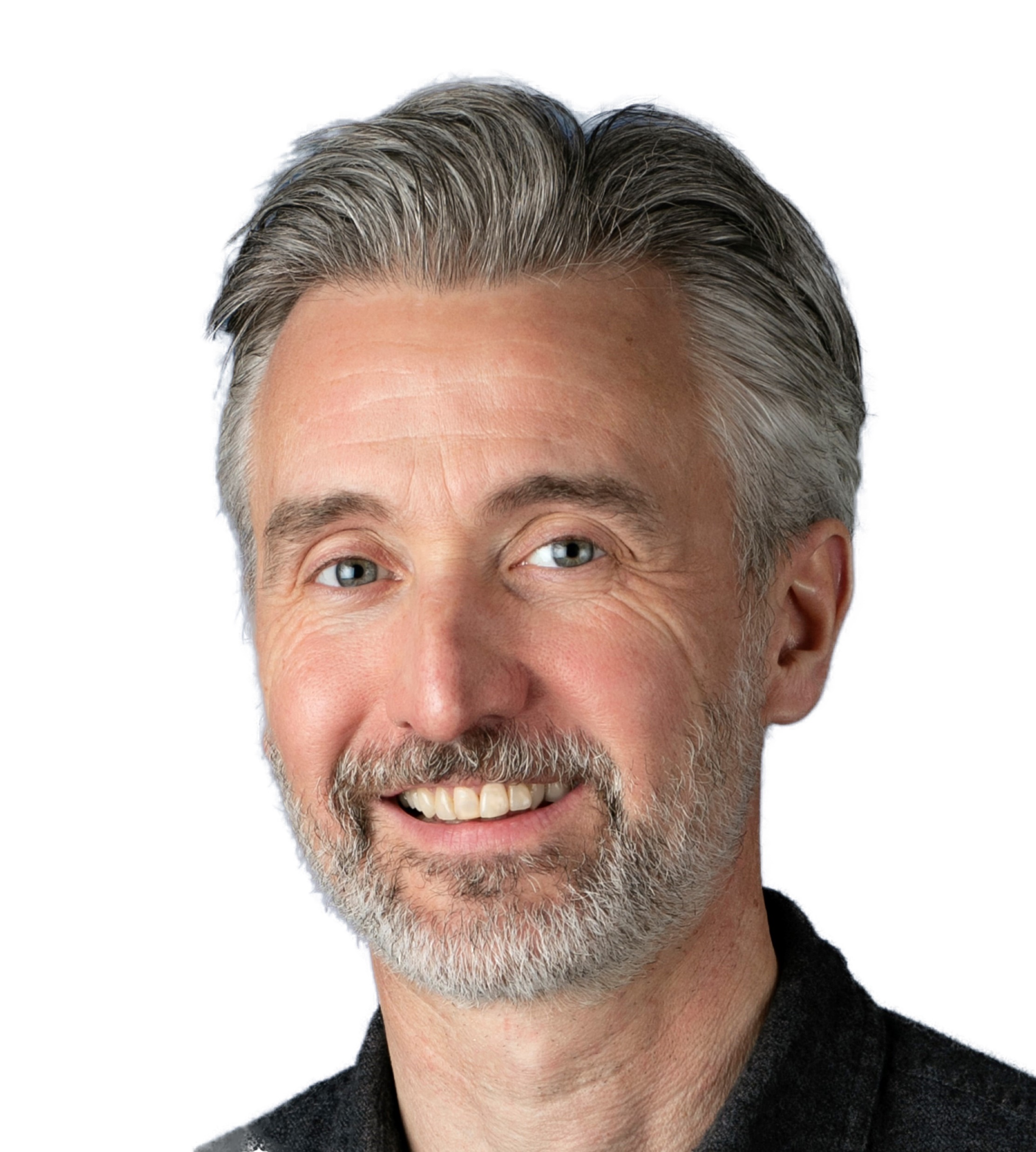 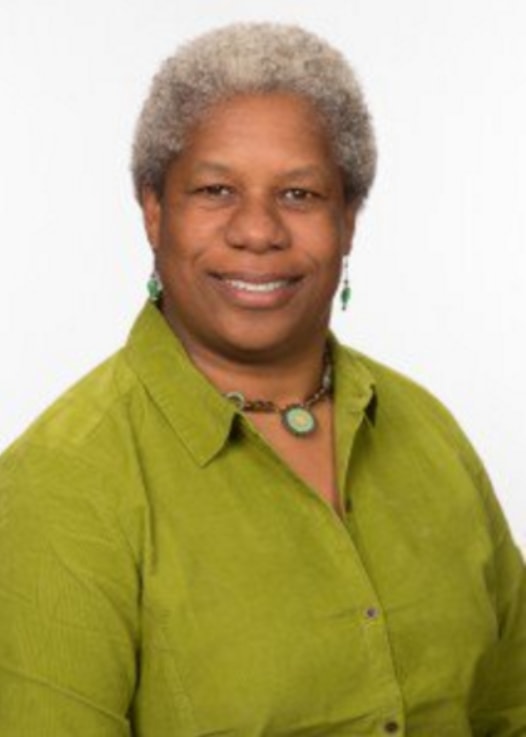 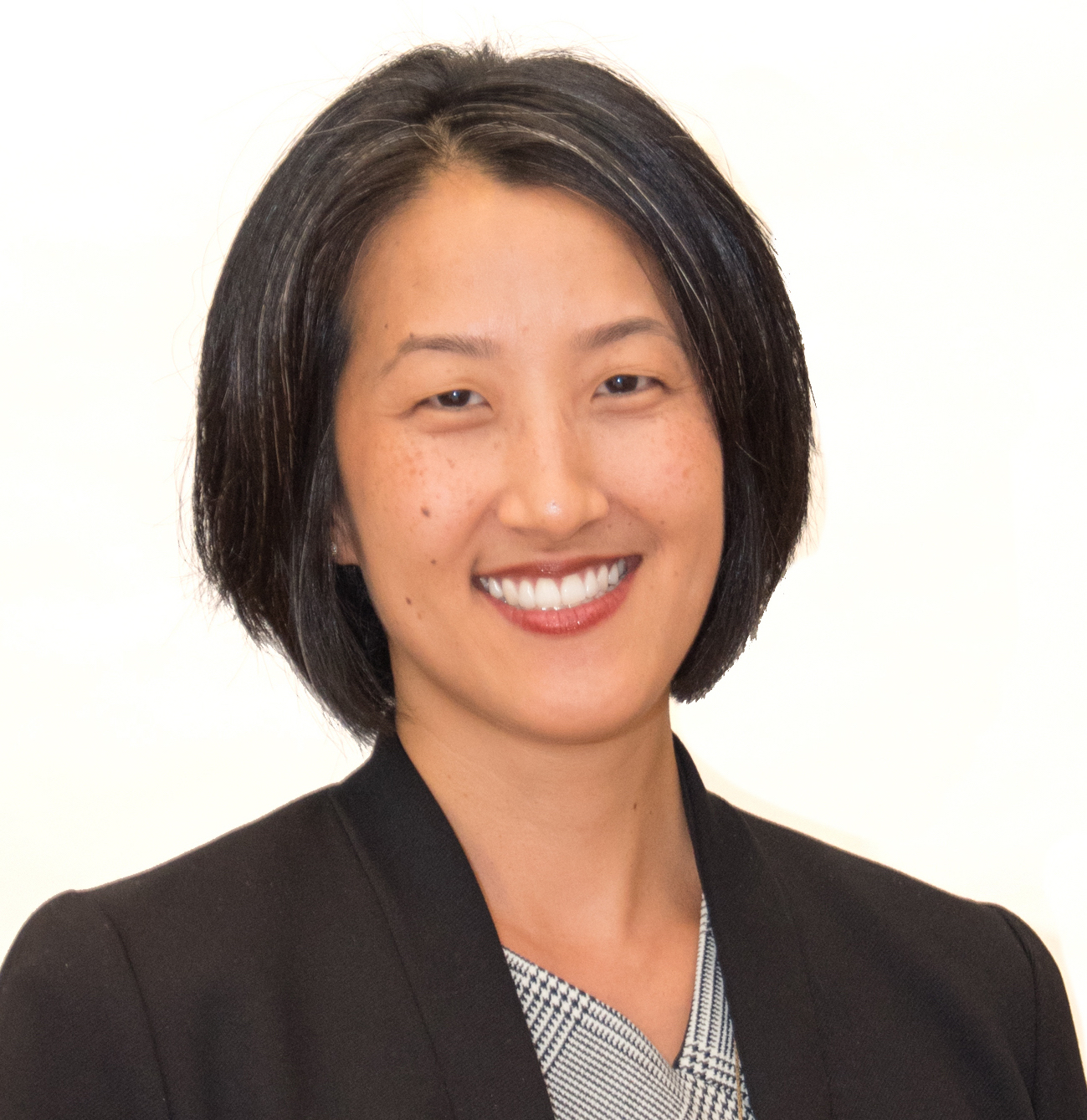 Bina Patel
Bina Patel
Ombuds 1
Ombuds 2
Ombuds 3
555-555-5555
ombuds@mwi.org
555-555-5555
ombuds@mwi.org
555-555-5555
ombuds@mwi.org
LINK TO WEBSITE
Ombuds Team Overview
Q&A